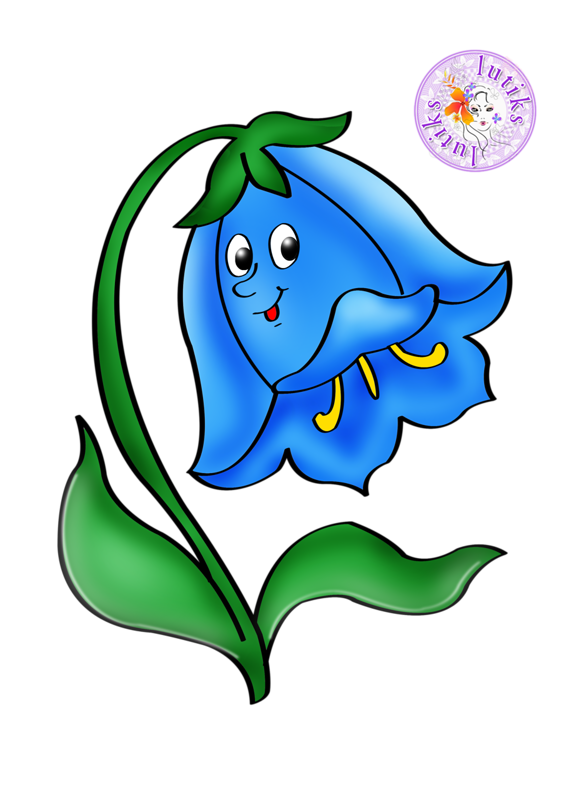 МУНИЦИПАЛЬНОЕ               БЮДЖЕТНОЕ   ДОШКОЛЬНОЕ ОБРАЗОВАТЕЛЬНОЕ УЧРЕЖДЕНИЕ ДЕТСКИЙ САД«КОЛОКОЛЬЧИК»
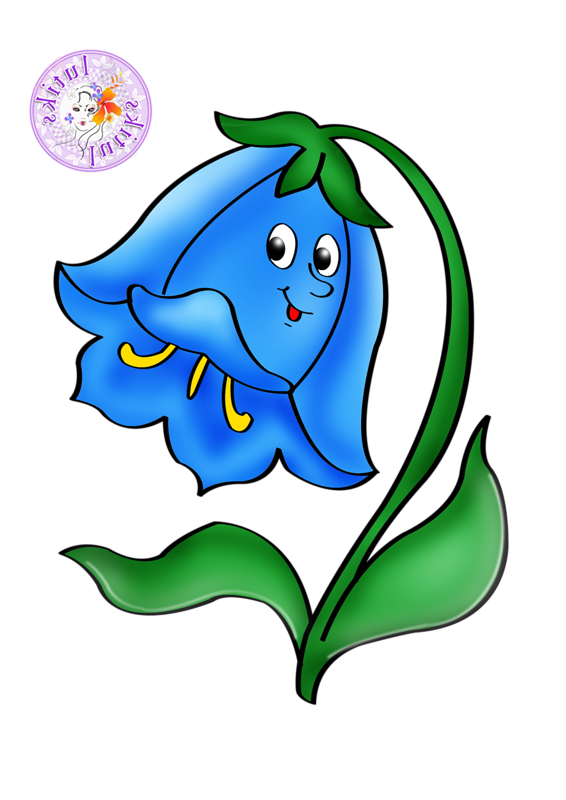 14 августа 2015 года в ДОУ, согласно плана работы на летний оздоровительный период, прошло развлечение «Мой веселый звонкий мяч». В празднике приняли участие все воспитанники детского сада.
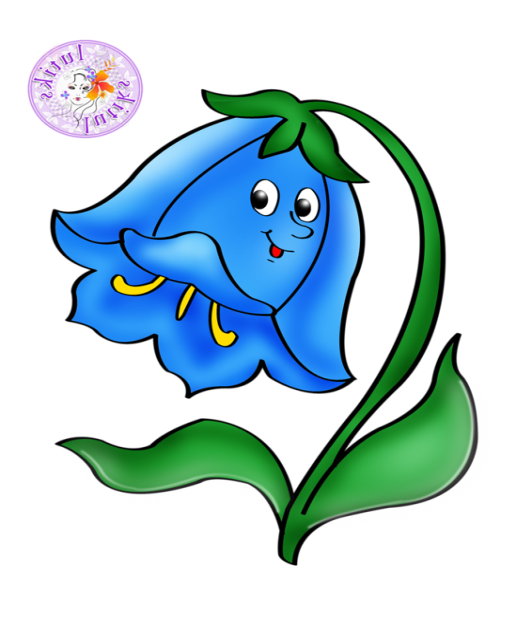 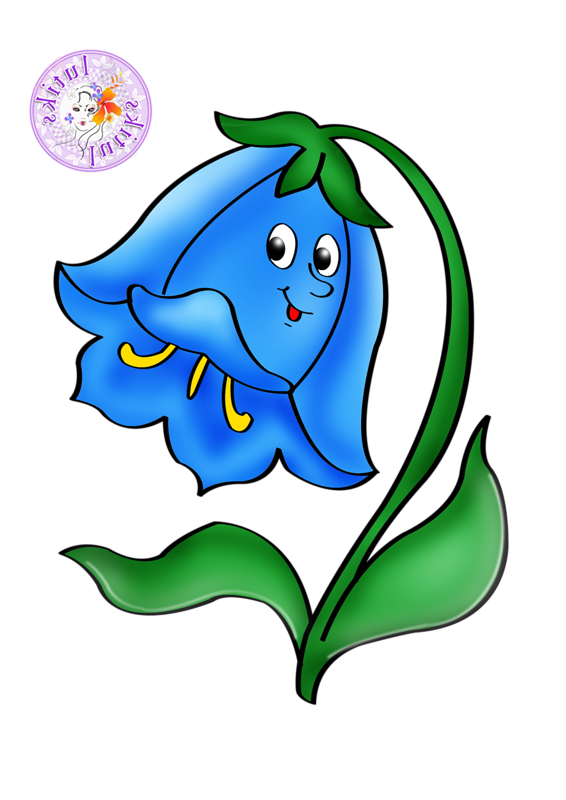 МЫ ИГРАЕМ ЦЕЛЫЙ ДЕНЬ, И НАМ СОВСЕМ ЭТО НЕ ЛЕНЬ! В ДЕТСКОМ САДИКЕ ПРЕКРАСНО, ОТДЫХАЮТ ДЕТИ КЛАССНО!
ЗАБАВЫ С ОБРУЧЕМ И МЯЧОМ
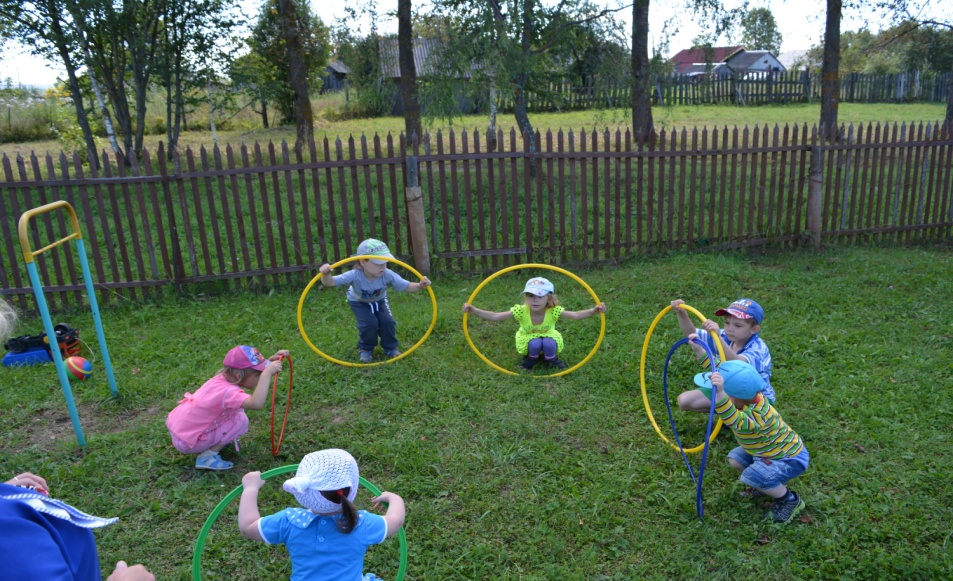 «САМЫЙ ЛОВКИЙ И УМЕЛЫЙ…»
«МЫ МОЖЕМ И УМЕЕМ»
«НЕ БОИМСЯ ВЫСОТЫ»
«САМЫЙ ВЫНОСЛИВЫЙ»
ВСЕ ВЕСЕЛИЛИСЬ ОТ ДУШИ…ПРАЗДНИК ЗАВЕРШИЛИ МЫ,В ВОРОТА ЗАБИВАВ МЯЧИ!
СПАСИБО ЗА ВНИМАНИЕ!